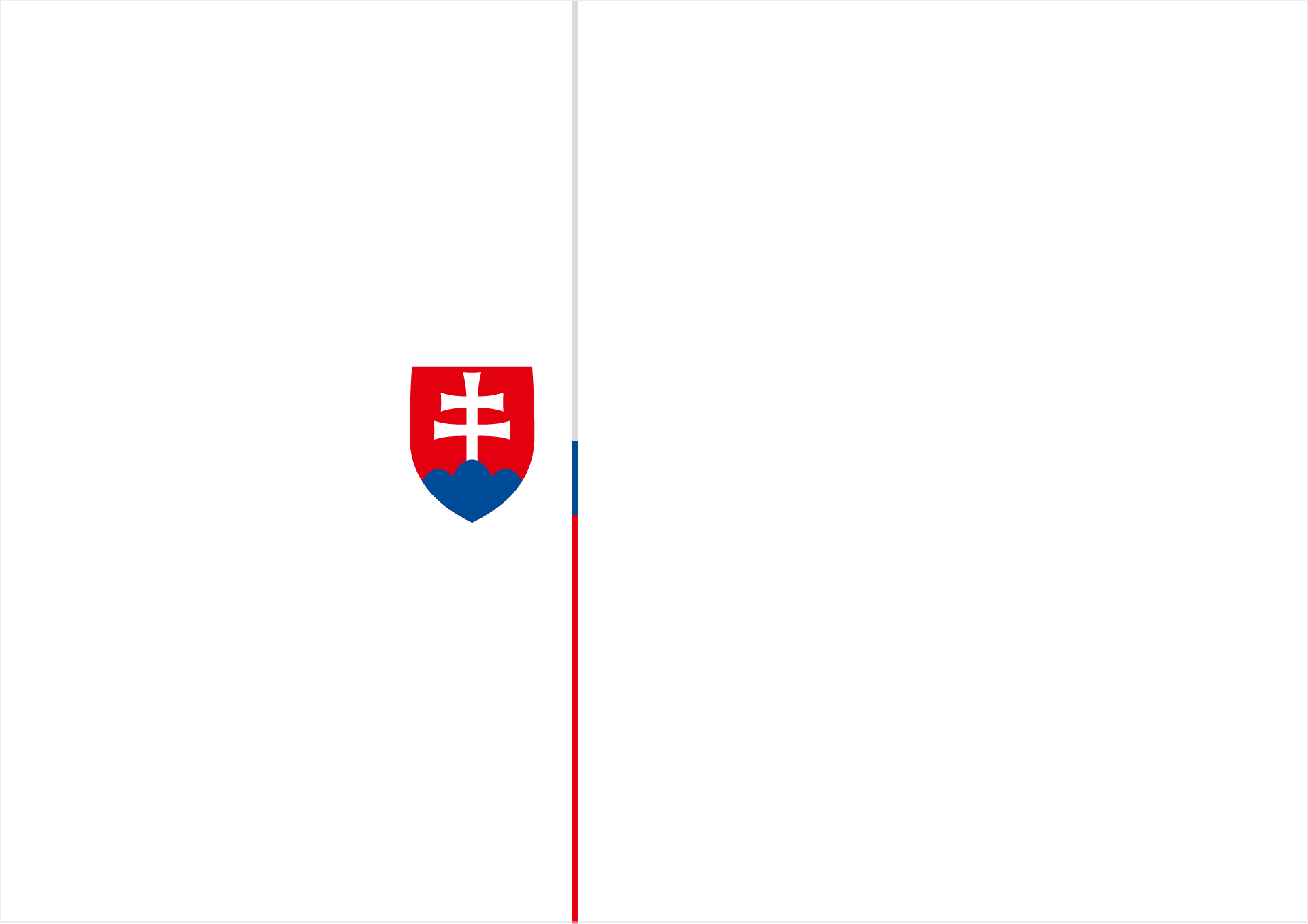 NOVÝ ZÁKON O OCHRANE SPOTREBITEĽA









Ministerstvo hospodárstva SR
Mgr. Ivana Pavlovská
Okrúhly stôl SAEC, 27. 4. 2023
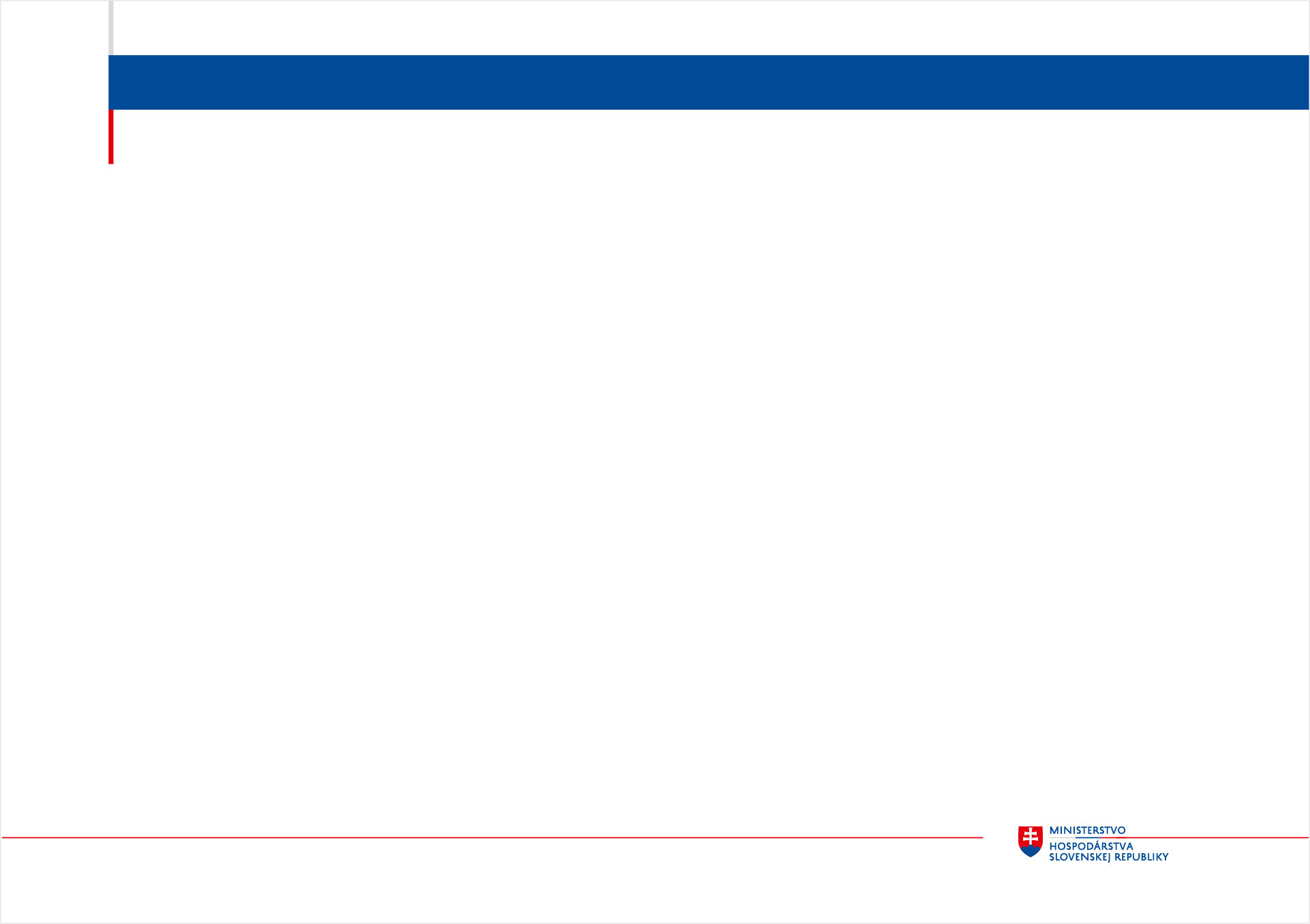 Nový zákon o ochrane spotrebiteľa
14. apríl 2023 – vláda SR 
máj 2023 – NR SR/ 1. čítanie
jún 2023 – NR SR/ 2. a 3. čítanie
1. augusta 2023 – plánovaná účinnosť

Štruktúra
26 článkov a 4 prílohy
rušia sa 4 predpisy a novelizuje ďalších 24 predpisov
všetci obchodníci: čl. I (nový zákon o ochrane spotrebiteľa), čl. II (OZ)
finančný trh: čl. III, VI, X, XII, XIII, XIV, XVII
osobitná kategória obchodníkov: čl. XVI (timesharing), čl. XIX (energetika), čl. XXIV (zájazdy)
sprievodné a leg.-technické zmeny – čl. IV, V, VII, VIII, IX, XI, XV, XVIII, XX, XXI, XXII, XXIII, XXV, XXVI (účinnosť)
Návrh zákona o ochrane spotrebiteľa
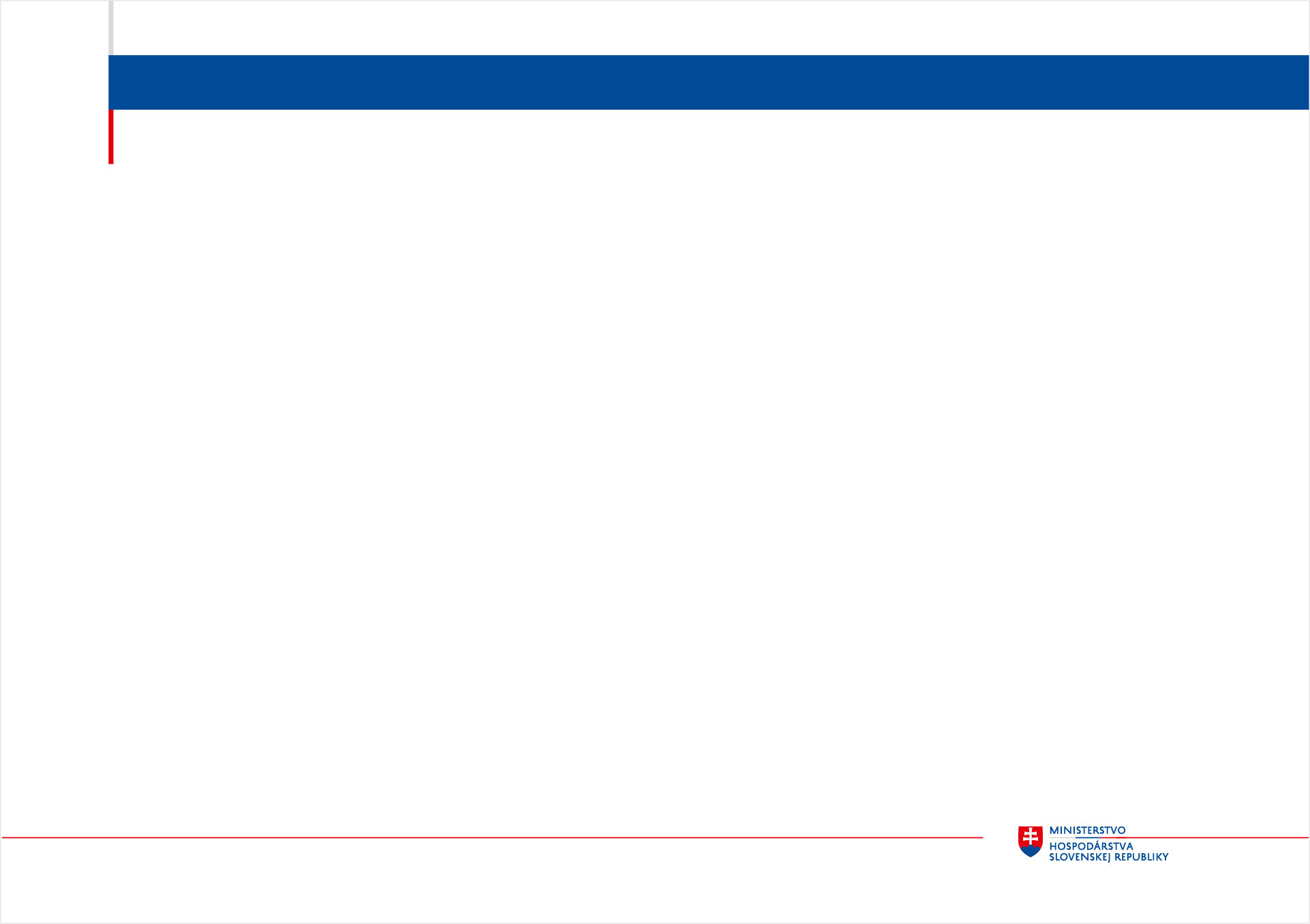 Hlavné zmeny
Reklamačné konanie – úprava len v OZ, zmena 30-dňovej lehoty na vybavenie reklamácie na primeranú lehotu, vypustenie obligatórnych odborných posúdení

Spotrebitelia
nevyžiadané návštevy a predajné akcie – predĺženie lehoty na odstúpenie od zmluvy na 30 dní
zvýšenie ochrany spotrebiteľov pred umelým navyšovaním cien pred rôznymi zľavami či výpredajmi 
zavedenie prostriedkov nápravy pri nekalých obchodných praktikách
lepšia informovanosť spotrebiteľov pri uzatváraní zmlúv prostredníctvom online trhov
ochrana pred falošnými recenziami
neodôvodnená dvojitá kvalita tovarov – zakazuje sa marketing, ktorý propaguje tovar ako identický s tovarom v inom členskom štáte, pričom tomu tak nie
Návrh zákona o ochrane spotrebiteľa
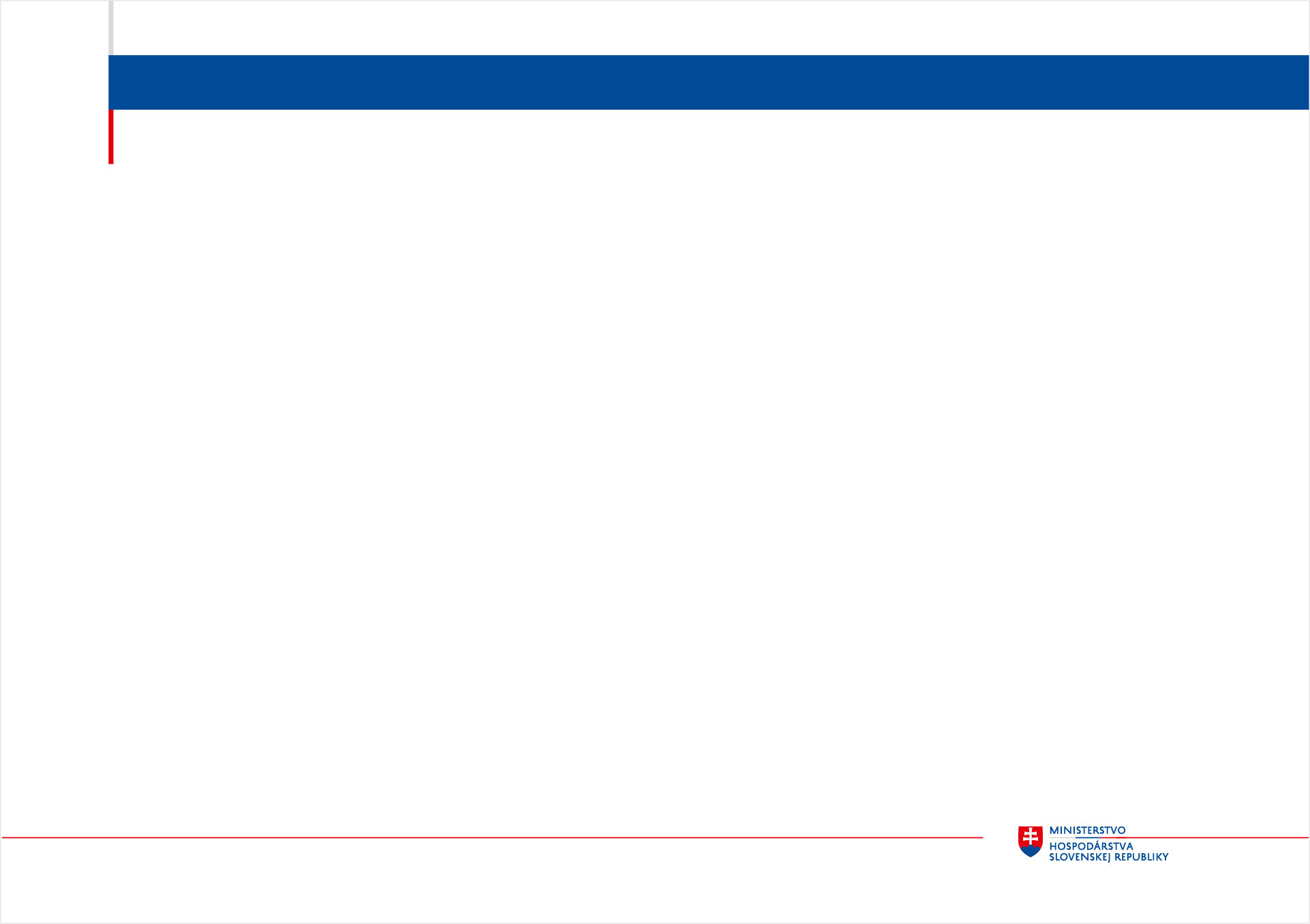 Hlavné zmeny
Obchodníci
vypustenie neopodstatnených goldplatingov – napr. duplicitná úprava náležitostí dokladu o kúpe, povinnosti uverejňovať oznam o dočasnom zatvorení prevádzkarne aspoň 24 hodín vopred, potvrdenia o vybavení reklamácie, oznamovať zrušenie prevádzkarne obci, generálny zákaz ukladania povinností bez právneho dôvodu, zákaz odmietnuť predať výrobok alebo poskytnúť službu, ktorá je v prevádzkových možnostiach predávajúceho... 

zavedenie nových zásad ukladania sankcií s cieľom zabrániť ukladaniu likvidačných pokút, sadzby pokút sú určené percentuálnym podielom z obratu obchodníka, čím sa má zabezpečiť, aby boli ukladané sankcie spravodlivejšie a proporcionálnejšie 

zavedenie tzv. druhej šance
Návrh zákona o ochrane spotrebiteľa
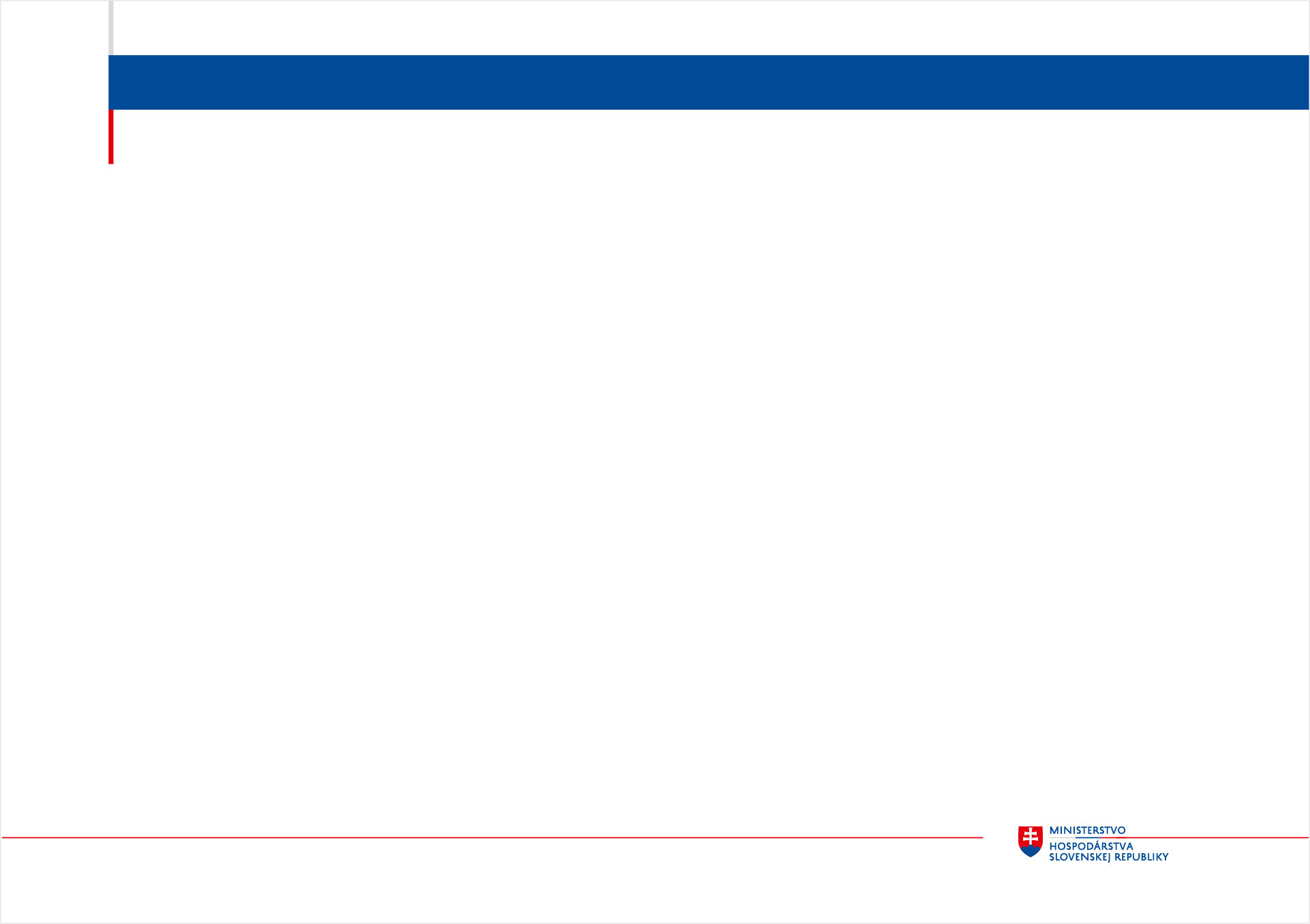 Nekalé obchodné praktiky
Smernica 2005/29/ES + OMNIBUS (smernica (EÚ) 2019/2161)
Usmernenie EK 2021/C 526/01 
klamlivé konanie, klamlivé opomenutie konania a agresívne obchodné praktiky

Hlavné zmeny
Duálna kvalita
Spotrebiteľské hodnotenia produktov
Vyhľadávacie nástroje – hlavné parametre určujúce poradie výsledkov vyhľadávania
Druhotný predaj vstupeniek

Sankcie (ak sa nevyužije DRUHÁ ŠANCA)
národná úroveň: od 200 € do 2% obratu, max. do 200 000 €
opakované porušenie: od 300 € do 4% obratu, max. do 400 000 €
koordinovaný postup na úrovni EÚ: od 500 € do 4% obratu
opakované porušenie: od 600 € do 5 % obratu
Návrh zákona o ochrane spotrebiteľa
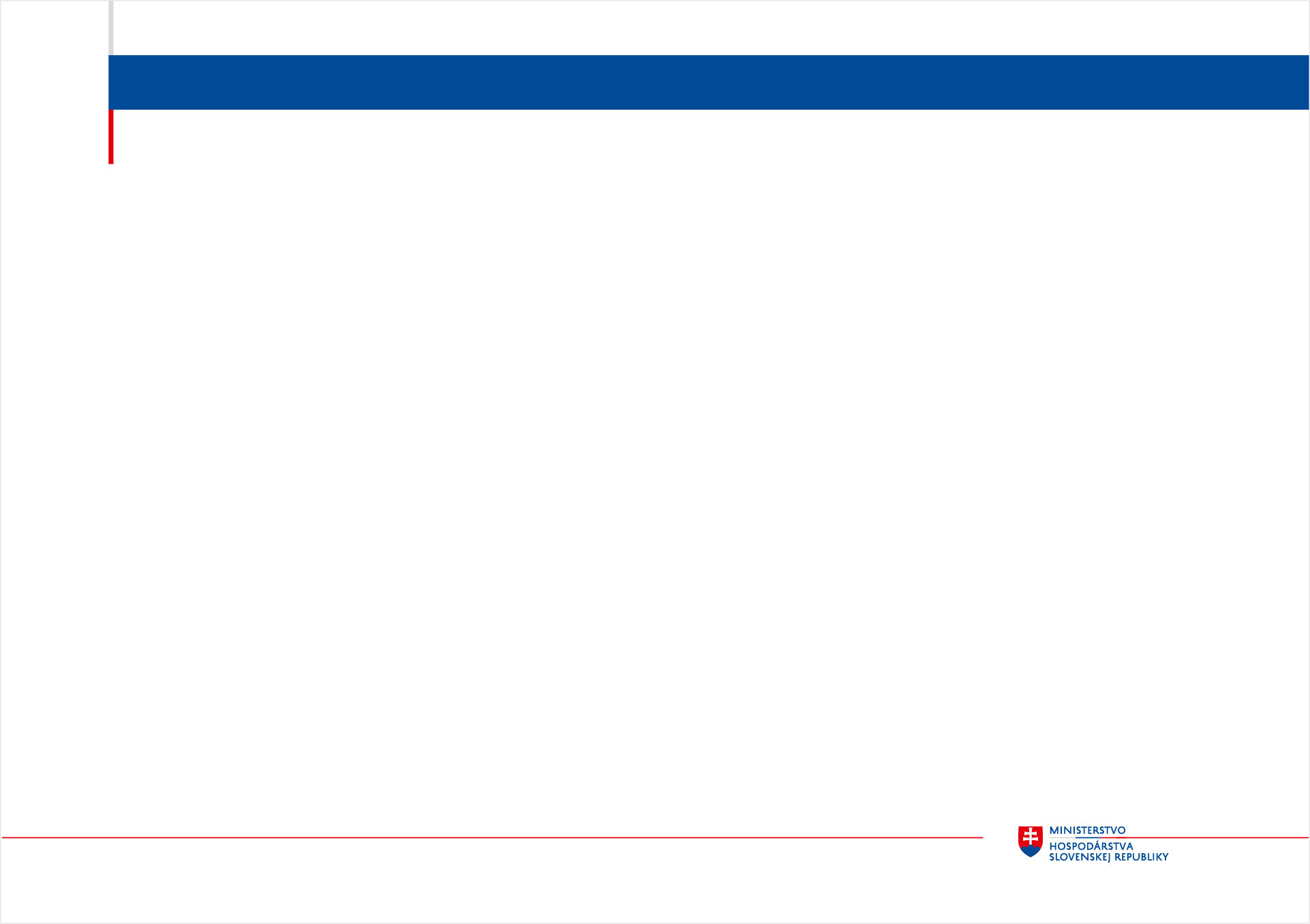 Nekalé obchodné praktiky – prostriedky nápravy
§ 9 ods. 7

Spotrebiteľ, ktorý bol priamo dotknutý nekalou obchodnou praktikou obchodníka, má podľa povahy nekalej obchodnej praktiky právo 
na bezplatnú nápravu, najmä právo na opravu produktu, výmenu produktu alebo na vyplatenie dodatočnej zľavy z ceny, ak podľa povahy a okolnosti použitia nekalej obchodnej praktiky je dodatočná náprava možná, alebo
odstúpiť od zmluvy, ak bola použitá agresívna obchodná praktika pri uzavretí zmluvy, alebo nekalá obchodná praktika, bez použitia ktorej by spotrebiteľ zmluvu neuzavrel.
Návrh zákona o ochrane spotrebiteľa
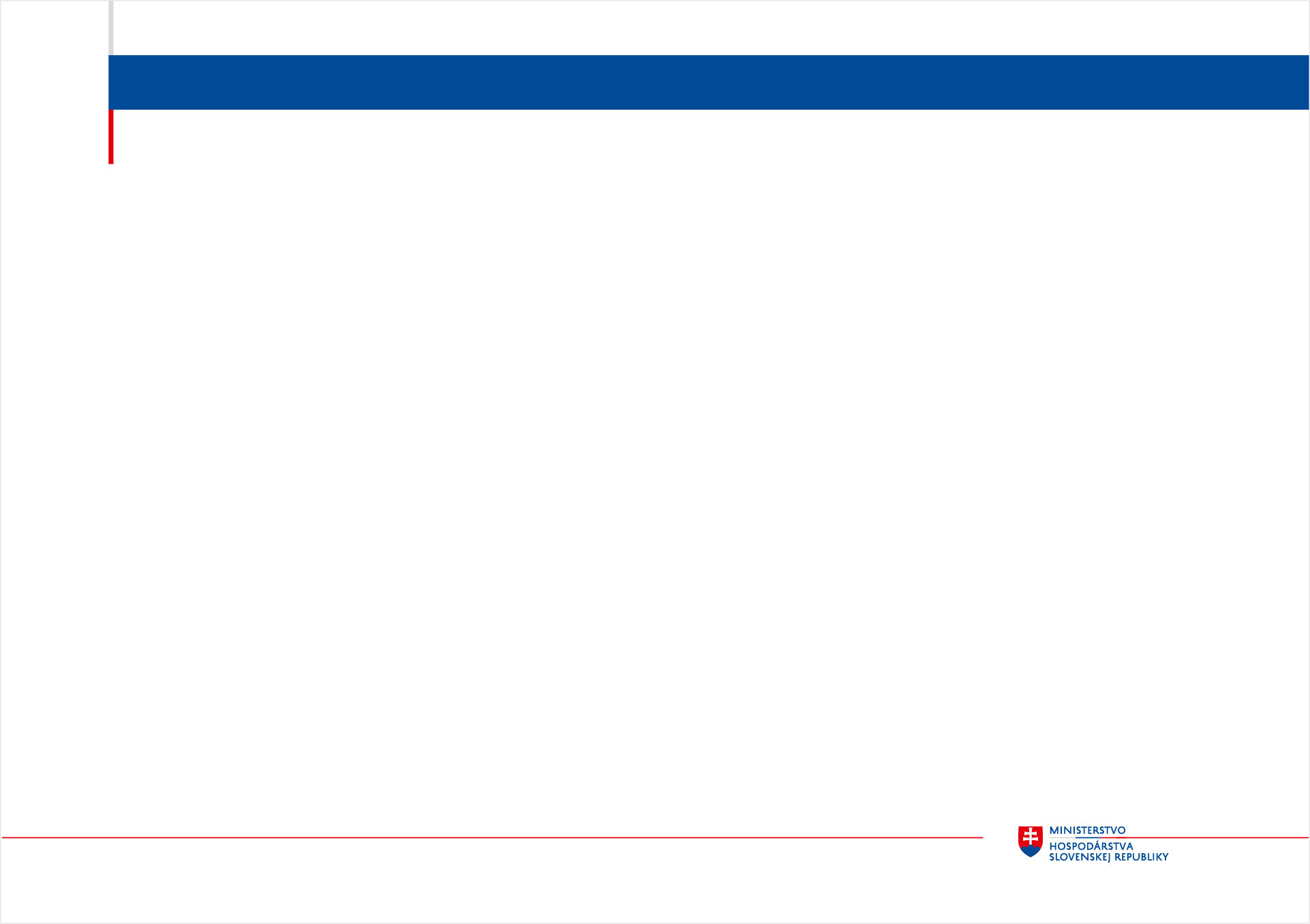 Oznámenie o znížení ceny
§ 7 Zníženie ceny tovaru
 
(1) Obchodník je povinný v každom oznámení o znížení ceny tovaru uviesť predchádzajúcu cenu tovaru.
(2) Predchádzajúca cena tovaru je najnižšia cena, za ktorú obchodník predával alebo poskytoval tovar v období nie kratšom ako 30 dní pred znížením ceny tovaru, alebo od začiatku predaja alebo poskytovania tovaru, ak obchodník predával alebo poskytoval tovar v období kratšom ako 30 dní pred znížením ceny.
(3) Obchodník môže pri postupnom znižovaní ceny tovaru uviesť ako predchádzajúcu cenu tovaru pôvodnú cenu tovaru pred prvým znížením ceny tovaru bez ohľadu na čas predaja alebo poskytovania tovaru.
(4) Odsek 1 sa nevzťahuje na tovar, ktorý podlieha rýchlemu zníženiu kvality alebo skaze.

Oznámenie Komisie — Usmernenie k výkladu a uplatňovaniu článku 6a smernice Európskeho parlamentu a Rady 98/6/ES o ochrane spotrebiteľa pri označovaní cien výrobkov ponúkaných spotrebiteľovi
Návrh zákona o ochrane spotrebiteľa
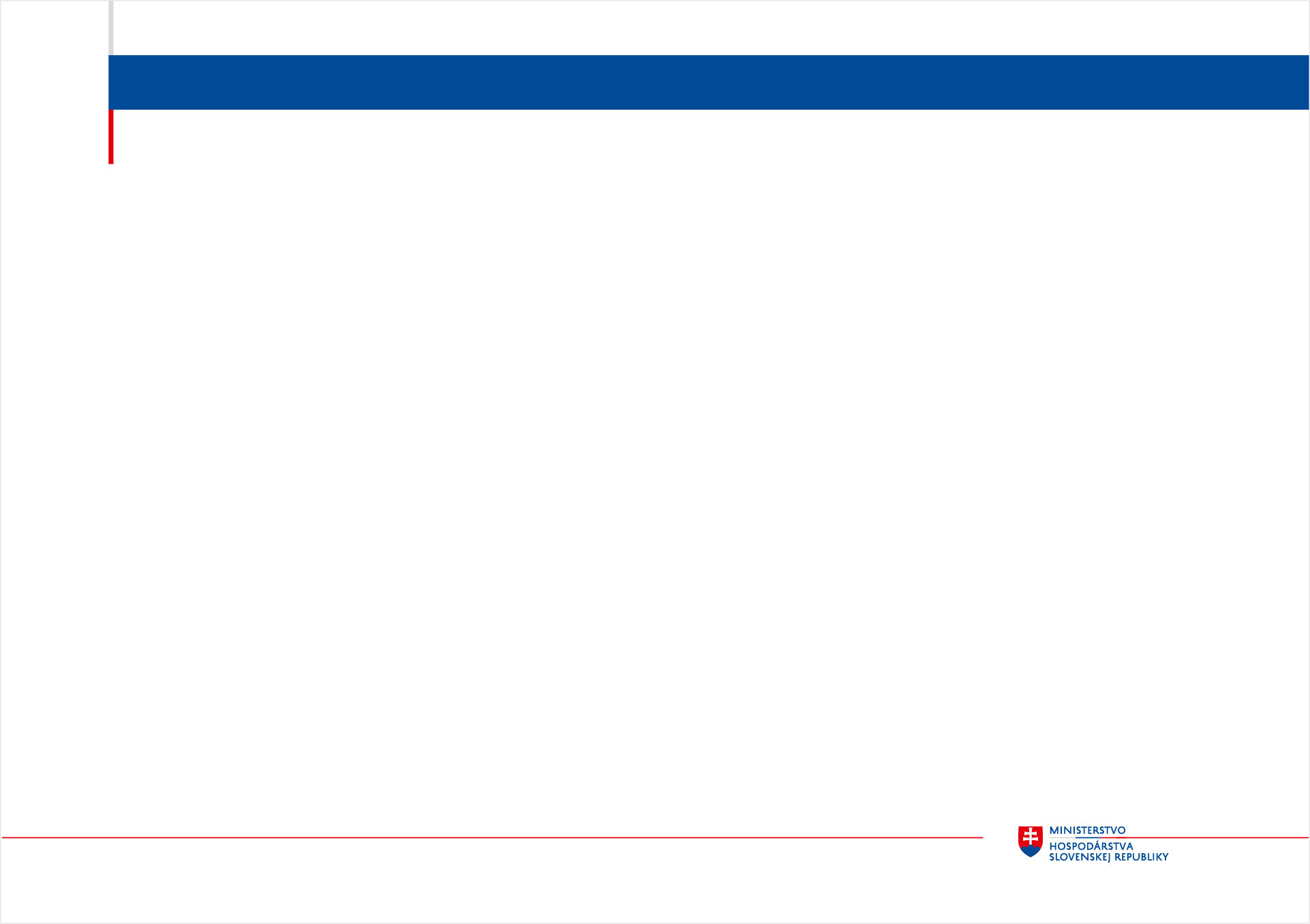 Odbor ochrany spotrebiteľa MH SR
ĎAKUJEM ZA POZORNOSŤ!

ivana.pavlovska@mhsr.sk
zuzana.kvetkova@mhsr.sk 
consumer@mhsr.sk
Návrh zákona o ochrane spotrebiteľa